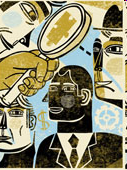 SHRM Planning
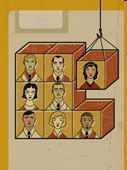 HR Planning
The process of systematically reviewing HR requirements to ensure that the required number of employees, with the required skills, are available when they are needed.

HRP is the process of forecasting demand for, & supply of, the right type of people in the right number.

Objectives of HR planning
Enable organizations to anticipate their future HRM needs
Identify practices that will help them meet those needs
Importance / Purpose of HRP
Future Personnel Needs
Part of Strategic Planning
Creating Highly Talented Personnel
International Strategies
Foundation for personnel functions
Increasing Investments in Human Resources
Resistance to Change & move
Factors Affecting HRP
Org. Growth 
Cycle & 
Planning
Type & 
Strategy 
of Org
Environmental
Uncertainties
HRP
Outsourcing
Time 
Horizons
Type & 
Quality of 
Forecasting info
Nature of 
Jobs being 
Filled
HR Planning Process
Environmental Scanning
Organizational Objectives & Policies
HR Needs Forecast
HR Supply Forecast
HR Programming
HR Implementation
Control & Evaluation of programme
Result (Surplus / Shortage)
HR Planning Process
Environmental Scanning

Systematic Monitoring of External Forces like:
Economic Factors
Technological changes
Demographic Changes
Political & Legislative issues
Social Concerns
HR Planning Process
Organizational Objectives & Policies
HR plan should be derived from organization
objectives & policies.
HR Demand Forecast :
Is the process of estimating the quality &
quantity of people required to meet future
needs of the org.
HR Planning Process
HR Supply Forecast :
Determines whatever the HR Dept. will be able to procure the required number of personnel. Specially, supply forecast measures the number of people likely to be available from within & outside an org.
The Supply analysis covers:
Existing HR
Internal sources of supply
External sources of supply
HR Planning Process
HR Programming

HR Plan Implementation
Parts of programmes:
Recruitment
Selection & Placement
Training & Development
Retraining & Redeployment
Retention Plan
Succession Plan

Control & Evaluation